Section 3.7  Rates of Change in the Natural and Social Sciences
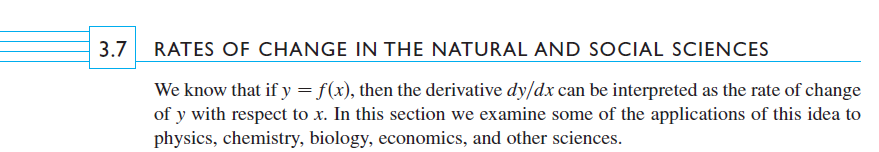 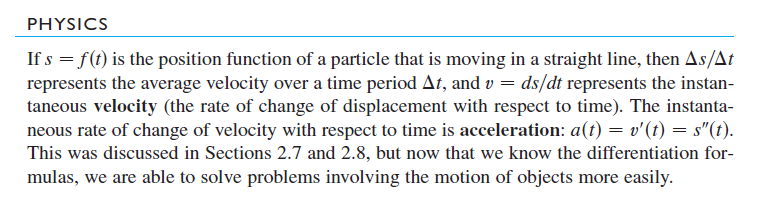 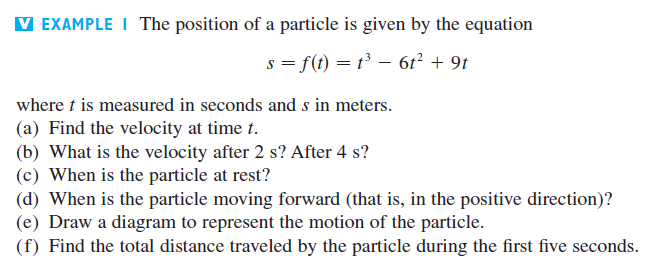 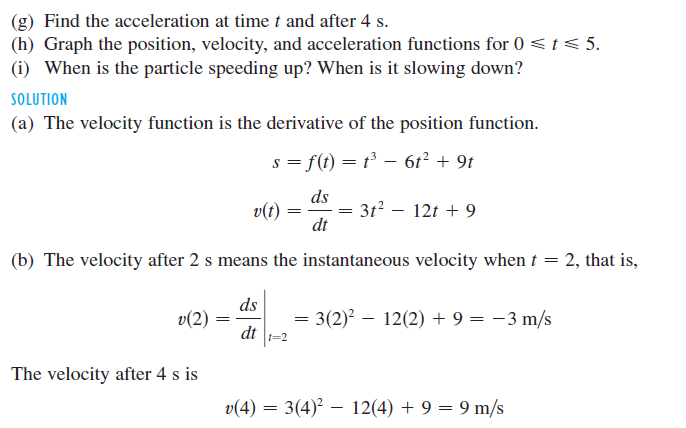 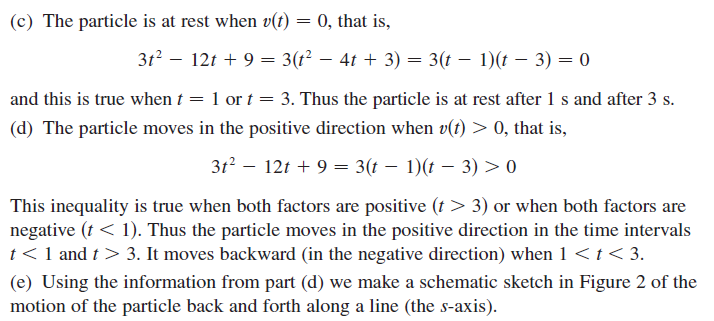 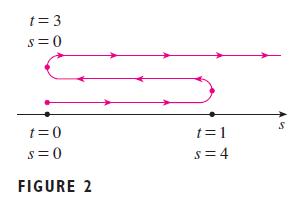 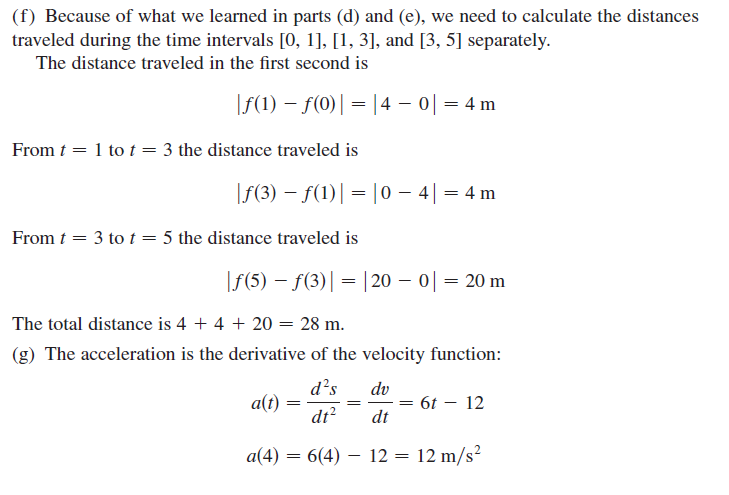 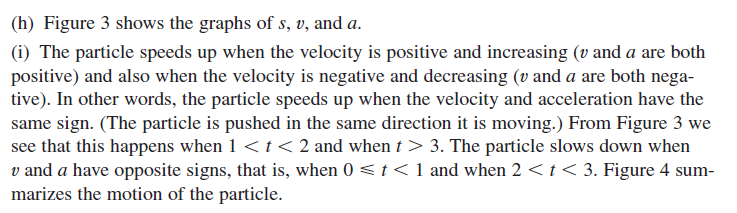 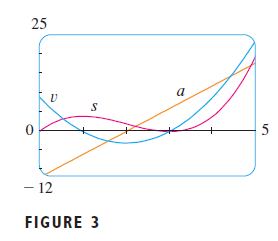 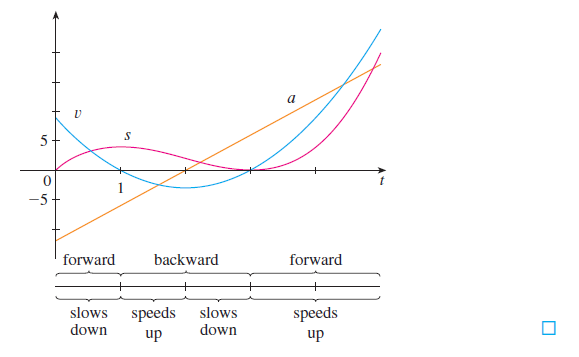 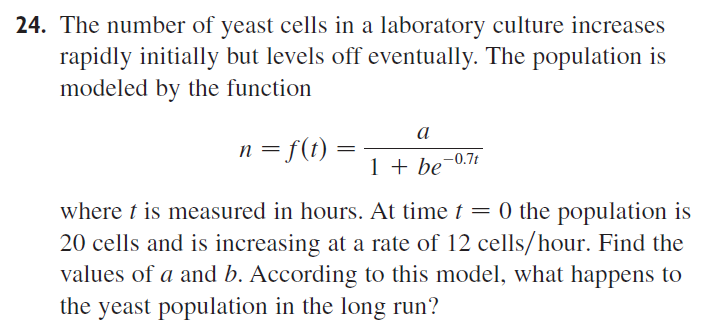 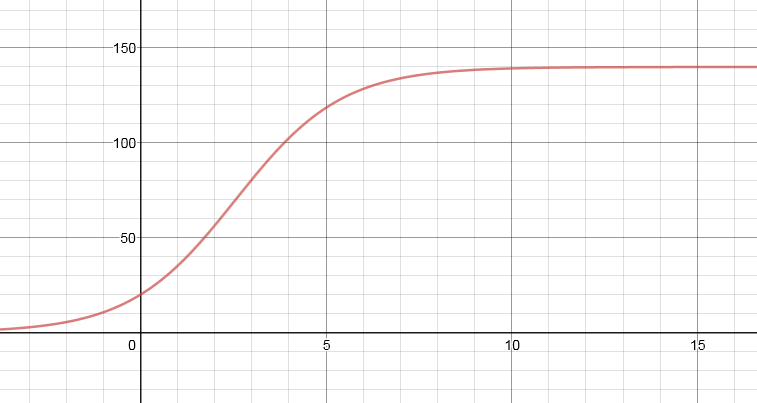 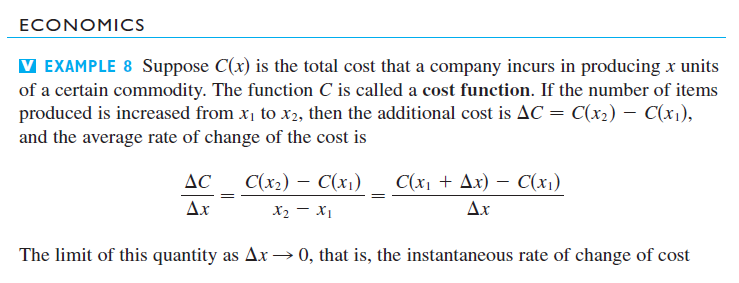 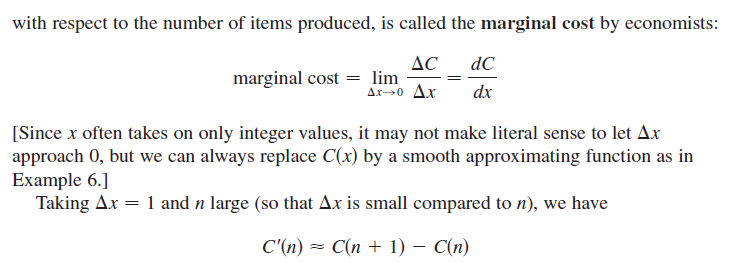 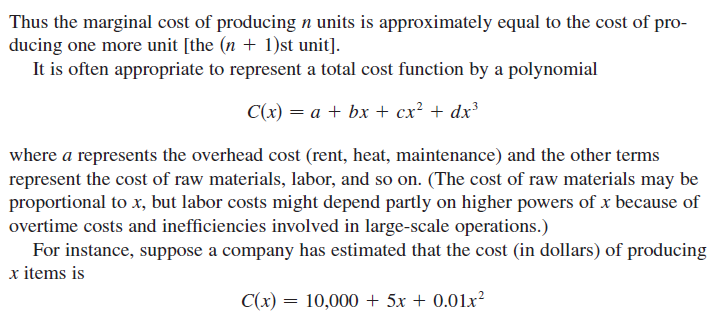 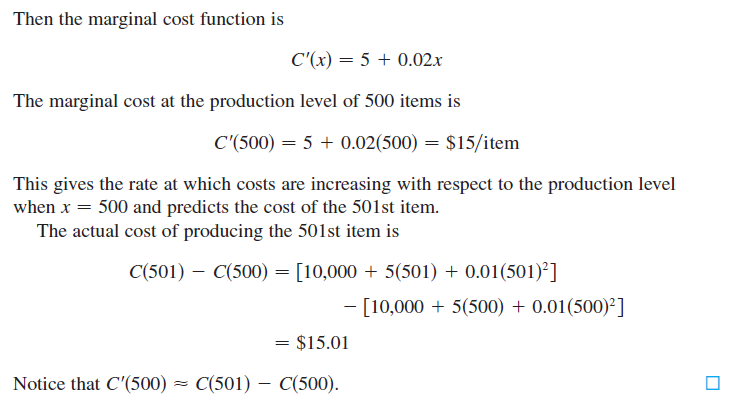